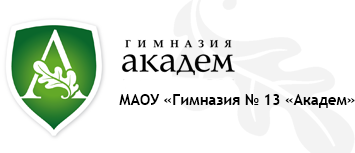 Образовательное событие как форма неурочной и внеурочной деятельности
Золотухина Надежда Владимировна
учитель русского языка и литературы, 
г.Красноярск, 
т. 8-923-302-41-87; 
e-mail: zltnadezhda@rambler.ru
Постановка проблемы
«Деятельностная» форма
Способы измерения результатов
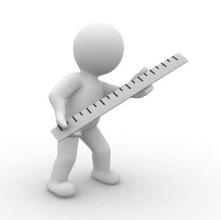 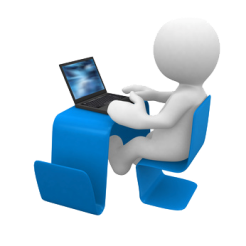 Изученность вопроса
не мероприятие, но с воспитательными целями
источник личностного опыта
субъективное переживание
Образовательное событие
неурочная форма работы
Ключевое понятие
Образовательное событие – неурочная форма работы:
	 обучение в действии

		инициативные формы порождения и 		оформления знания

цель: личностный рост
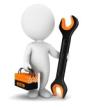 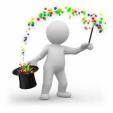 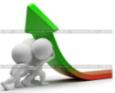 Организационный этап
Цель: сформировать команду педагогов для планирования, организации и проведения образовательного события.
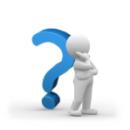 Подготовительный этап
Цель: договориться о цели, тематике и сроках со всеми участниками; подготовить проекты сопутствующих изменений в план работы образовательной 
организации.
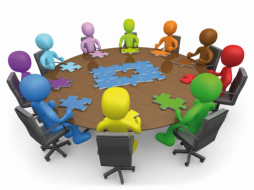 Этап проектирования
Цель: планирование всех этапов ОС, проектирование материалов для измерения уровня сформированности уровня универсальных учебных действий.
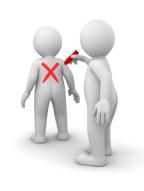 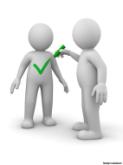 Мониторинг:
Отношение к теме, предварительная самооценивание (анкета №1)
Оценивание наблюдателями 
Оценивание ведущим мастер-класса
Оценивание наблюдателями, самооценивание 
Оценивание наблюдателями 
Самооценивание (анкета №2)
Внешняя оценка
Оценивание наблюдателями
План работы:
Запуск
Час общения
Мастер-классы
Работа
Предварительная защита
Мозговой штурм
Работа
Внешняя экспертиза
Откровенный разговор
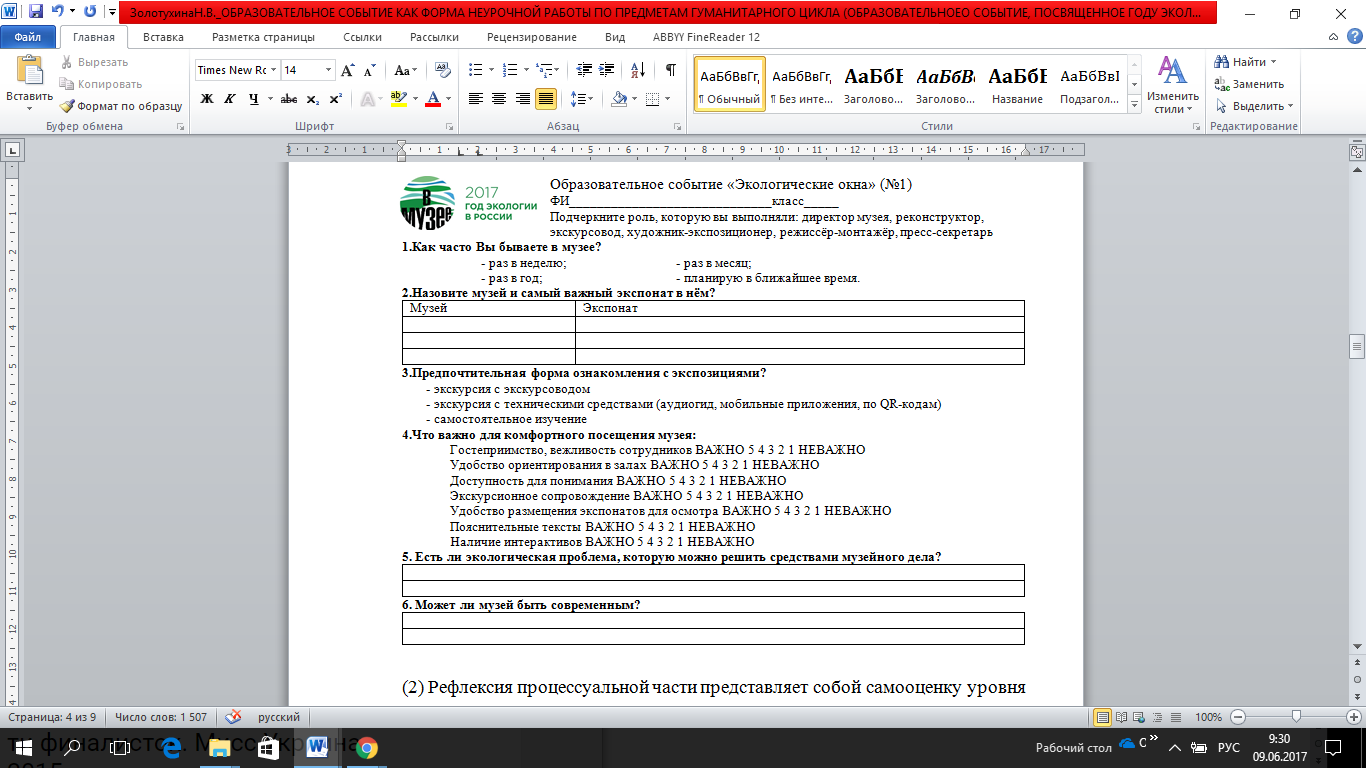 Содержательная часть
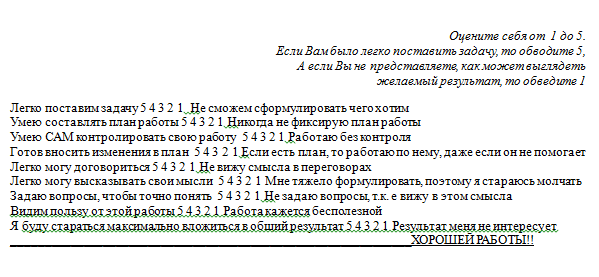 Процессуальная часть
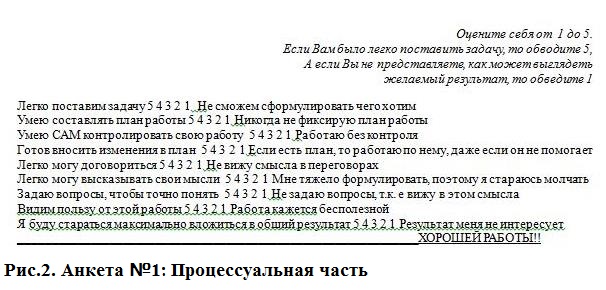 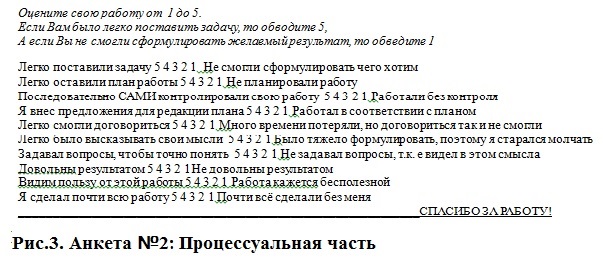 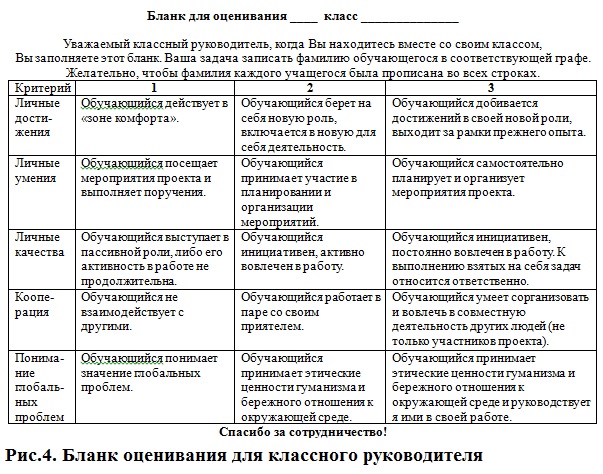 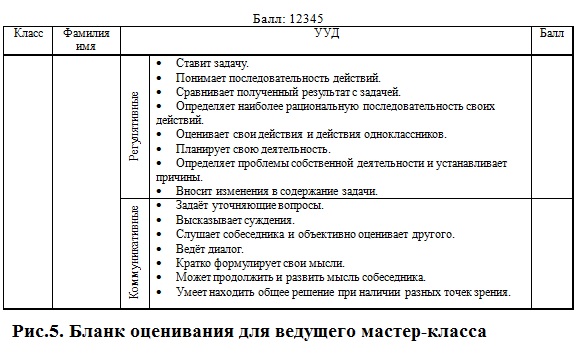 Запуск
Цель: погрузить в тематику и создать условия для принятия проектной задачи.
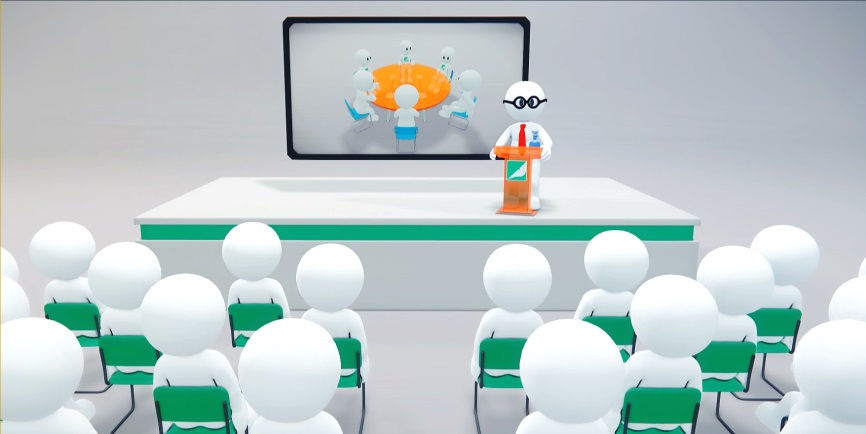 Запуск: ситуативная задача
В одном из музеев мира произошло форс-мажорное событие: на работу не вышел ни один из музейных работников. Одновременно с этим поступил запрос: организовать современную выставочную площадку своего музея, посвященную Году Экологии в России для младших подростков (учеников 6 класса). Вашему классу представляется возможность погрузиться в уникальный мир одного из величайших музеев современности и его средствами.
	Сохраните лицо вашего музея, передайте его особый дух, создайте экспозицию, выберите центральный, ключевой экспонат (для его воссоздания, вы можете использовать любой способ и средства). Организуйте мероприятие на достойном уровне, осветите их в местных средствах массовой информации.

	Форма отчетности: Инсталляция; видео, демонстрирующие особенность определённого музея (пространственной композиции, созданной из различных предметов, текстов, визуальной информации). Протяженность: до 5 минут».
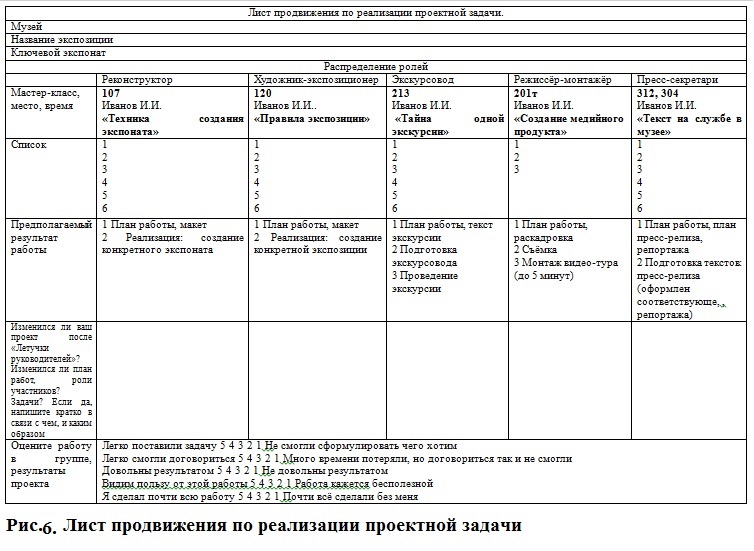 Педмастерская
В.Распутин «Полная чаща злата и лиха», 
В.Астафьев «Царь-рыба», 
В.Солоухин «Земля – космическое тело», 
Д.Лихачев «Письмо 34. О русской природе», 
Ю.Карякин «С признанием чрезвычайной важности глобальных проблем мы страшно опоздали», 
Г.Рогов «Прошлое, соответственно, и будущее Земли, судьба всего живого на ней – едва ли не главная тема в размышлениях многих учёных..»; 
В.Распутин «Прощание с Матерой», 
М.Пришвин «Лесной хозяин»
Педмастерская
(1) Создание эмоционального настроя, включение подсознания, области чувств каждого
(2) Внутреннее осознание участниками неполноты или несоответствия своего старого знания новому, внутренний эмоциональный конфликт, подвигающий к углублению в проблемы, к поиску ответов, к сверке знаний с литературным источником
(3) Проверка гипотезы
(5) Оценка
(4) Творческое осмысление полученных результатов
Мастер-класс
Цель: сформировать практические навыки в определённой области для каждой роли отдельно.
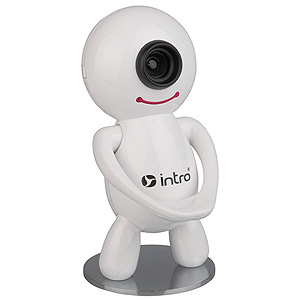 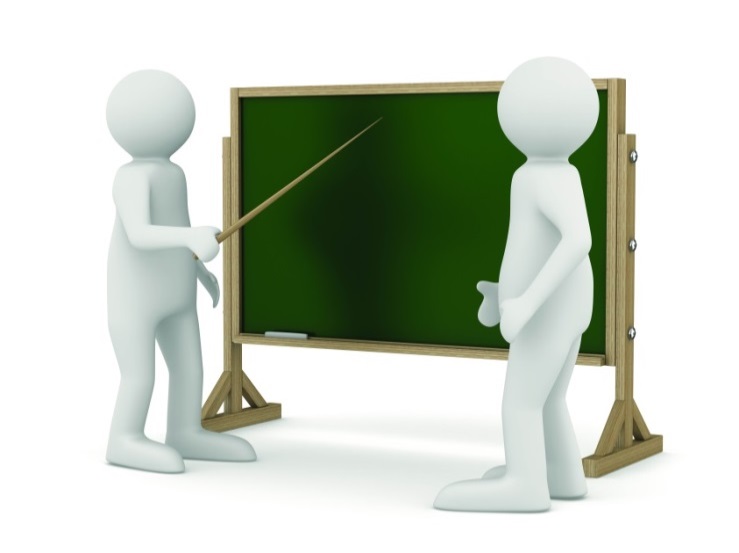 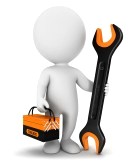 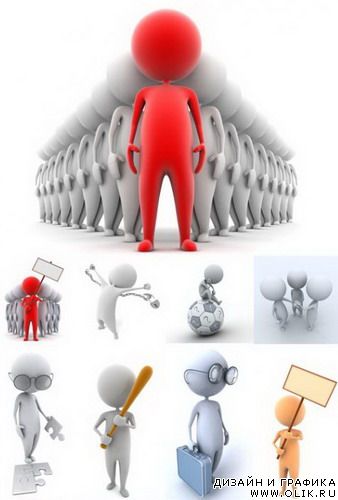 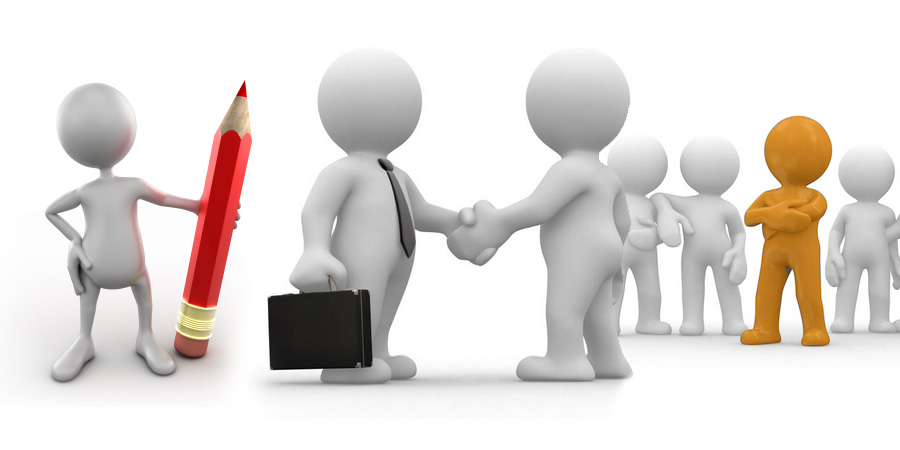 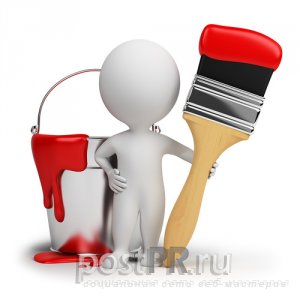 Погружение
Цель: сформировать ситуацию «включенности» для каждого обучающегося.
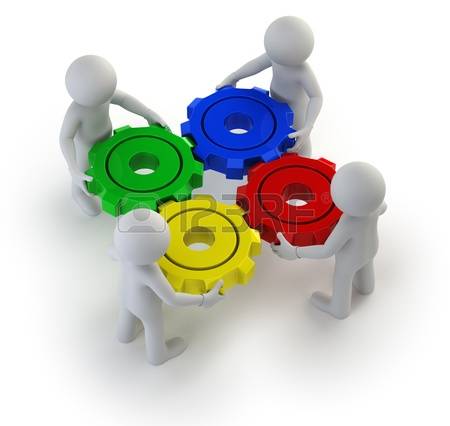 Внешняя экспертиза продуктов деятельности
Цель: создать условия для того, чтобы обучающиеся, смогли получить внешнюю оценку результатов собственной деятельности:
 - субъективные зрители;
- объективные эксперты.
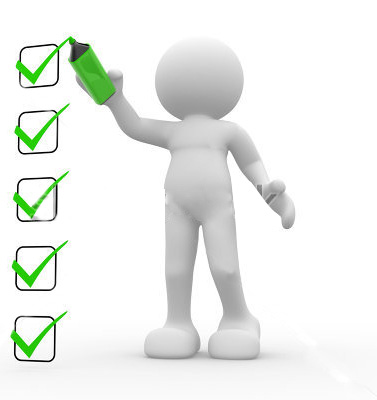 Рефлексия
Цель: создать условия для предъявления рефлексивного отчёта каждой группы и по отношению к содержательной и 
процессуальной линии.
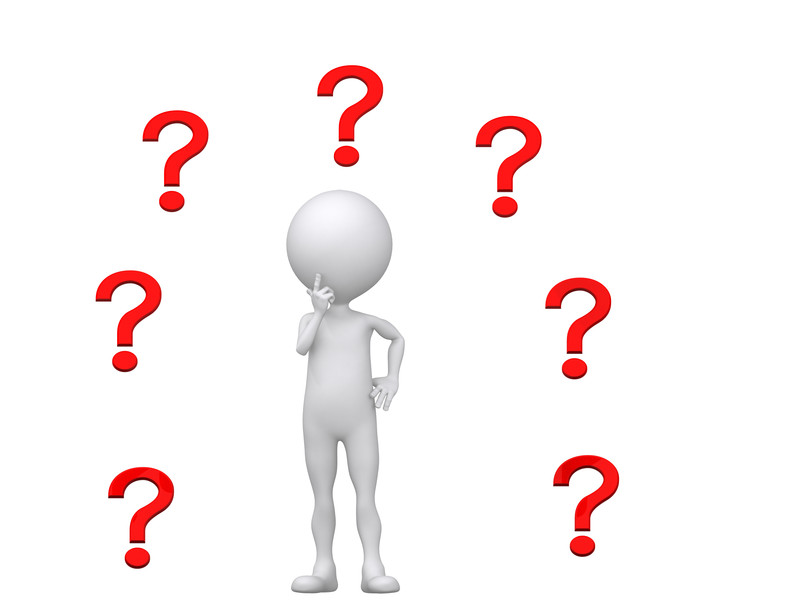 Подведение итогов
Цель: собрать данные мониторинга уровня сформированности универсальных учебных действий, предъявить их всем заинтересованным лицам 
для организации 
дальнейшей работы
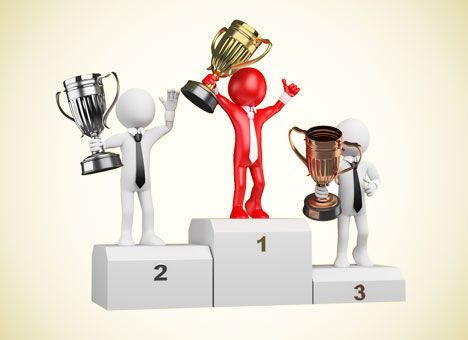 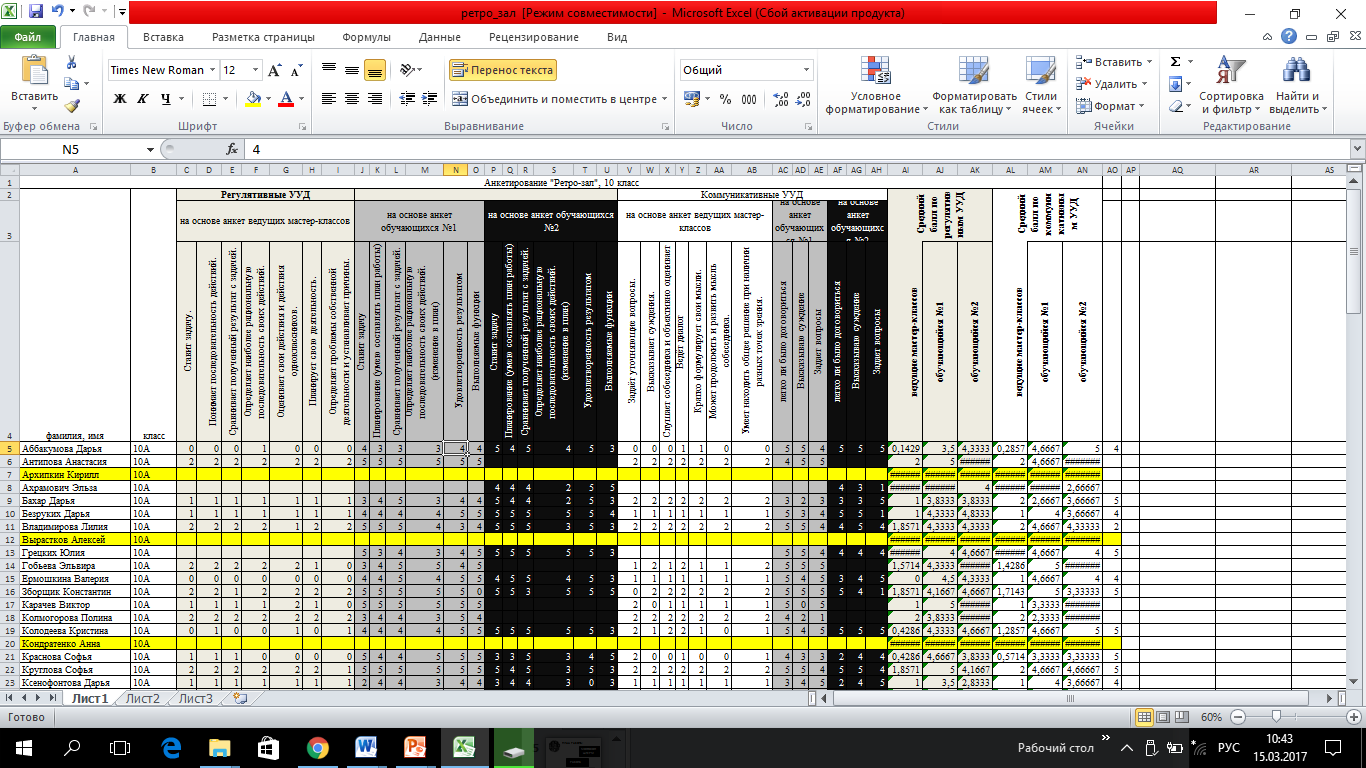 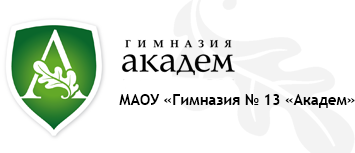 Возможности современного образовательного пространства в работе с текстами В. Высоцкого
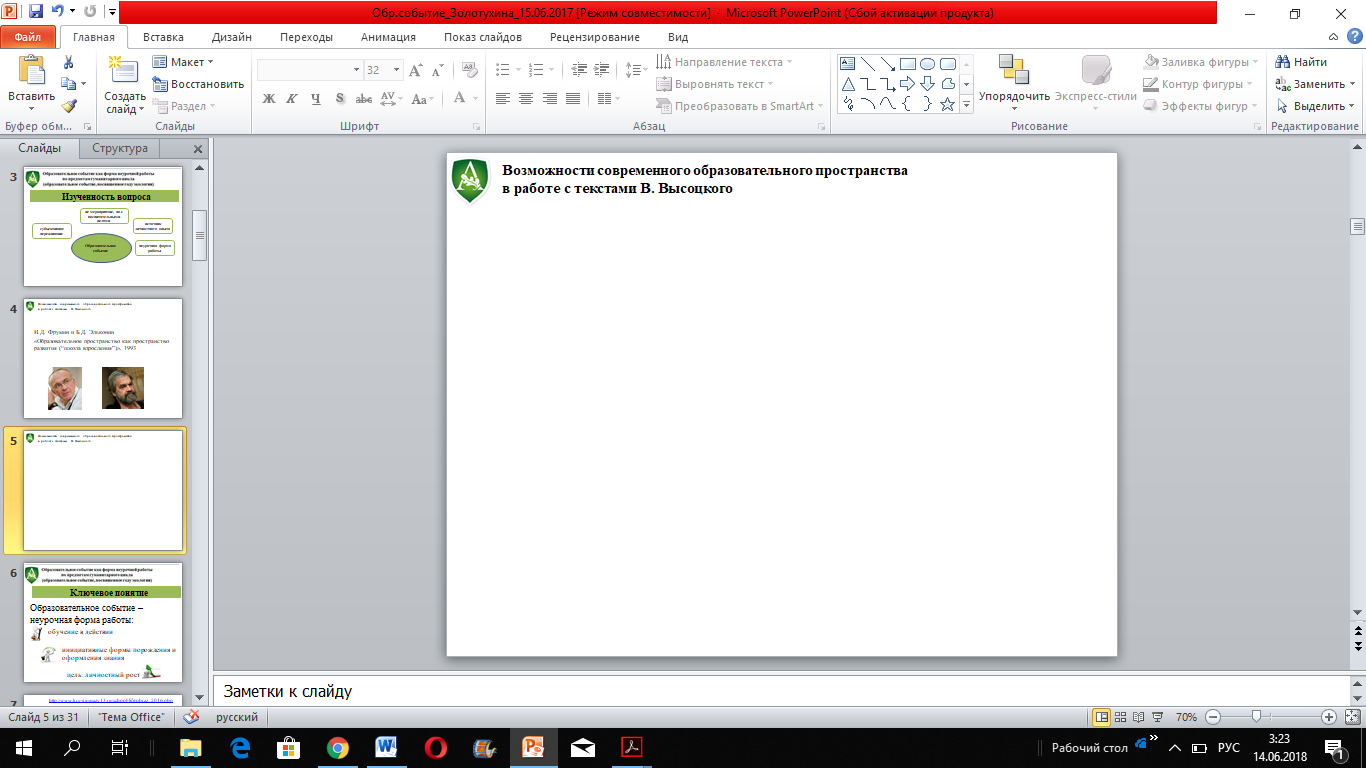 Изученность вопроса
И.Д. Фрумин и Б.Д. Эльконин
«Образовательное пространство как пространство развития (“школа взросления”)», 1993
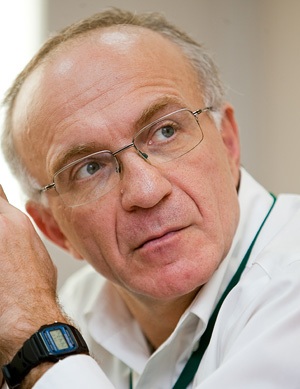 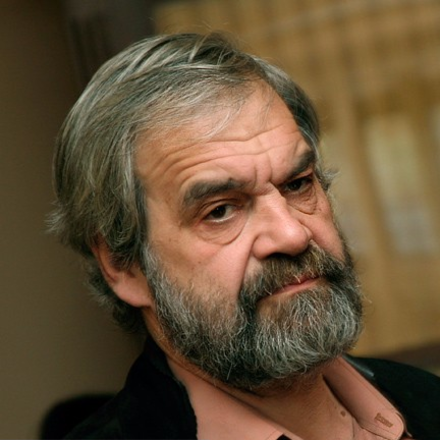 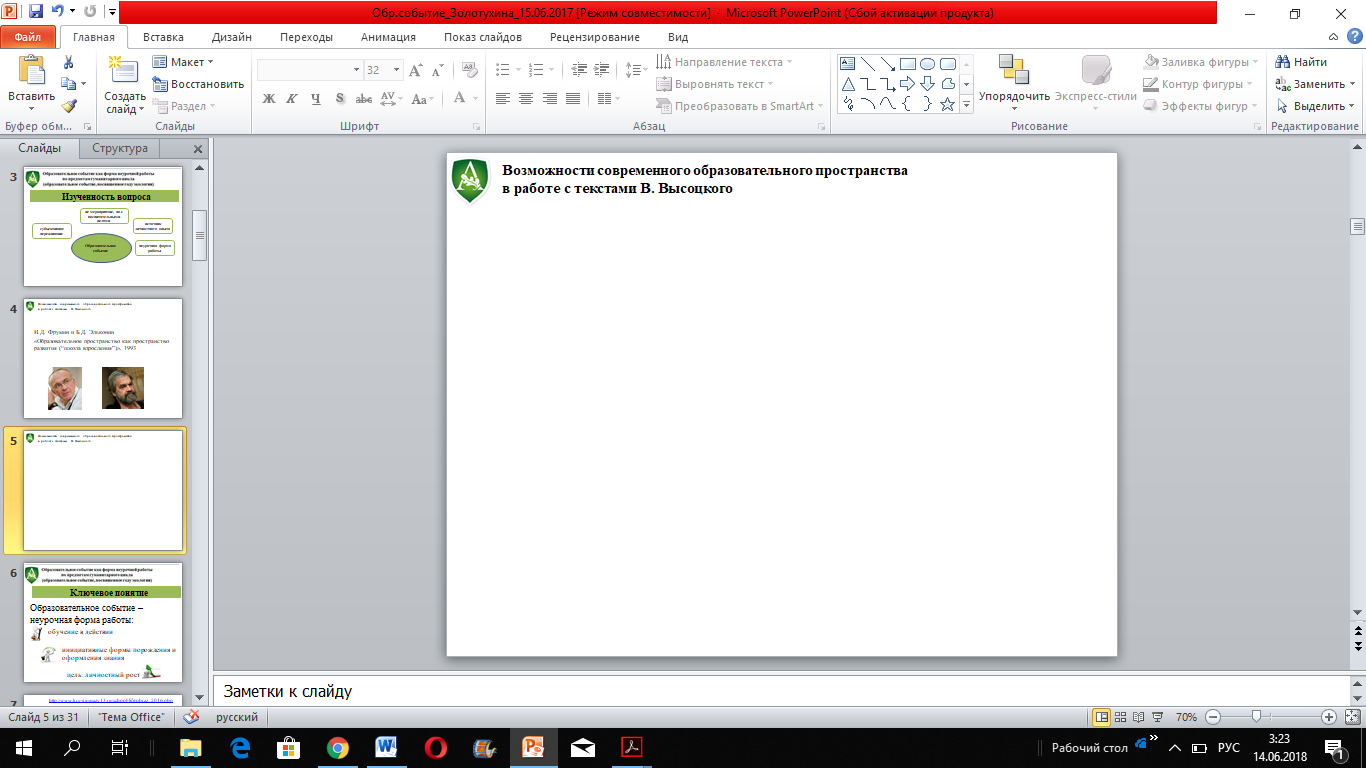 Образовательное пространство
Образовательная среда
субъективное переживание
внешние факторы
Событийность
педагог
источник личностного опыта
Управление
неурочная форма работы
технология
не мероприятие, но с воспитательными целями
система взаимодействий
технологичность
Поколение Z
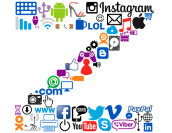 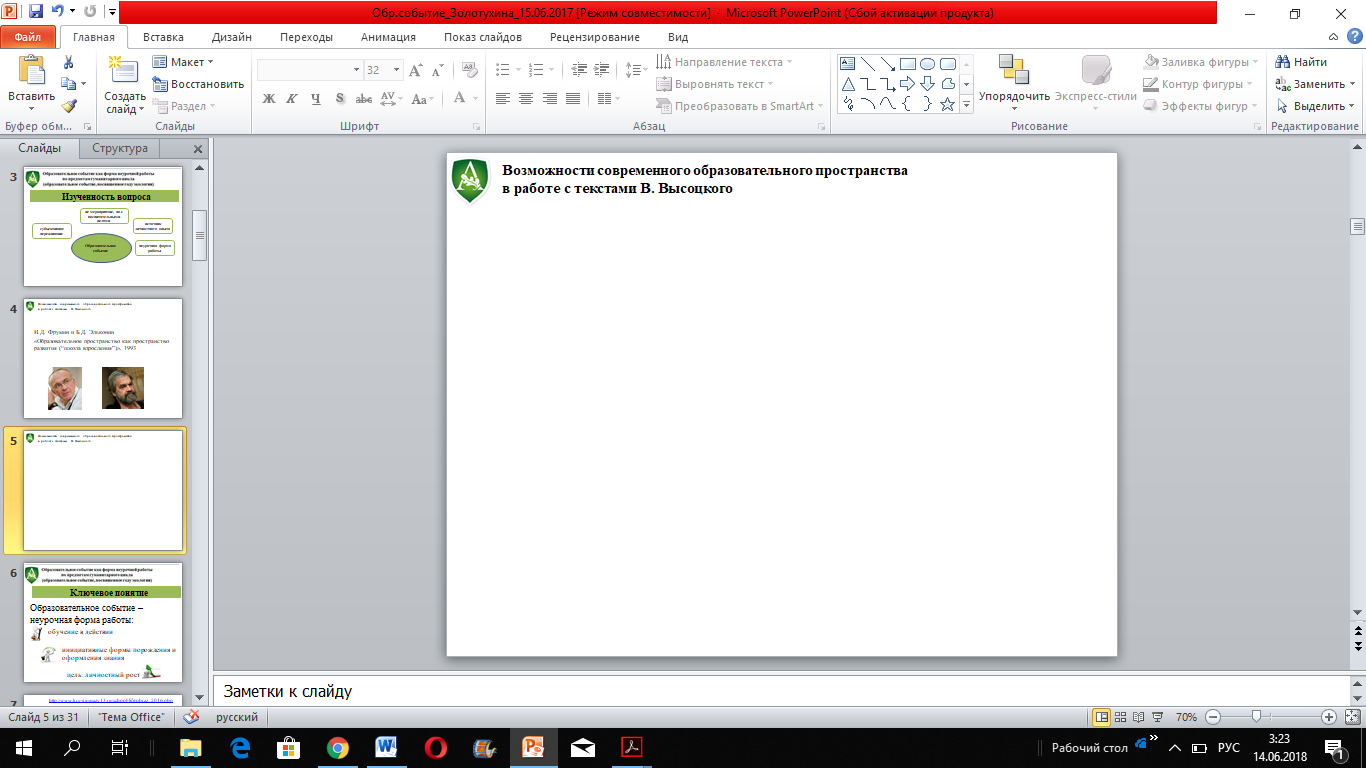 Образовательное пространство
Событийность
Образовательная среда
субъективное переживание
внешние факторы
педагог
источник личностного опыта
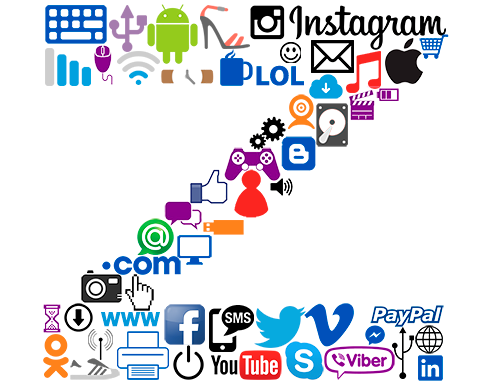 Управление
неурочная форма работы
технология
не мероприятие, но с воспитательными целями
система взаимодействий
технологичность
Поколение Z
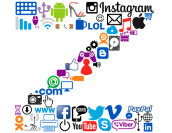 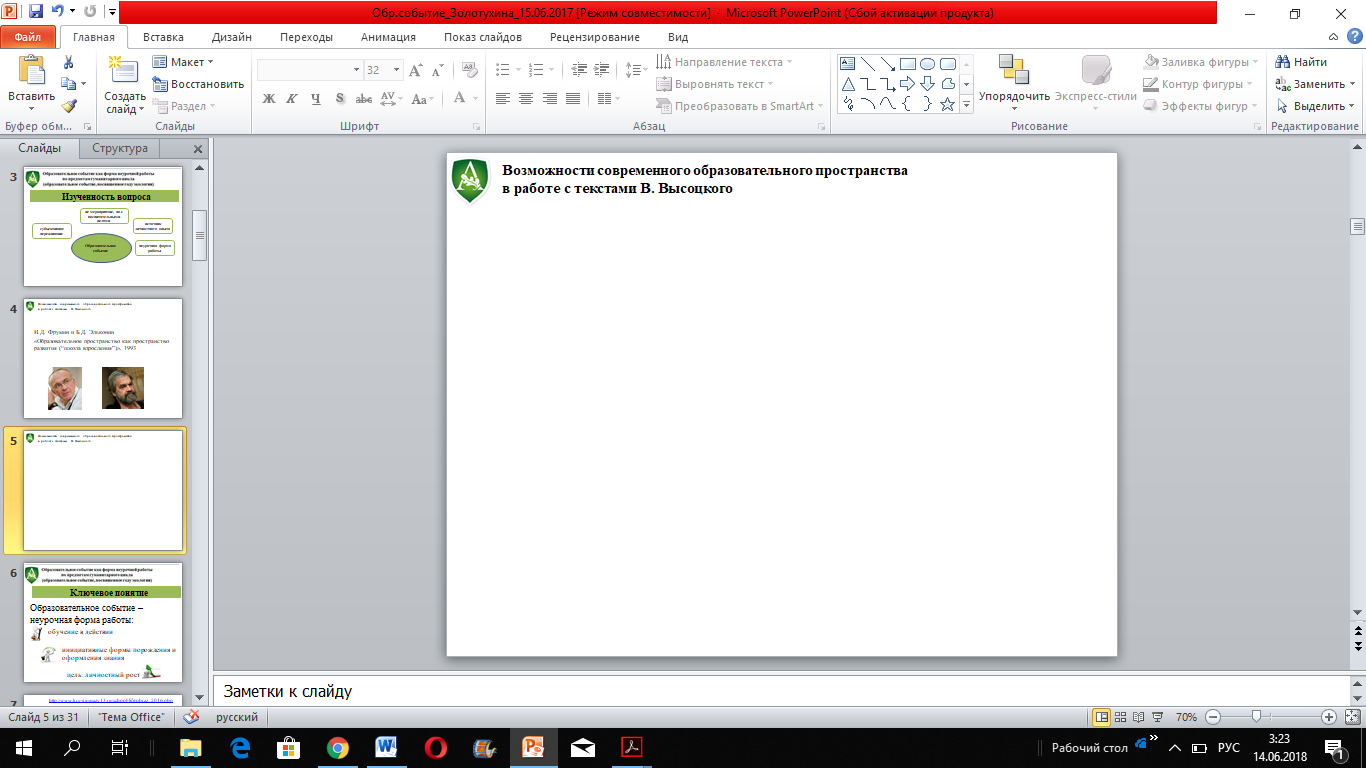 Почему В.Высоцкий?
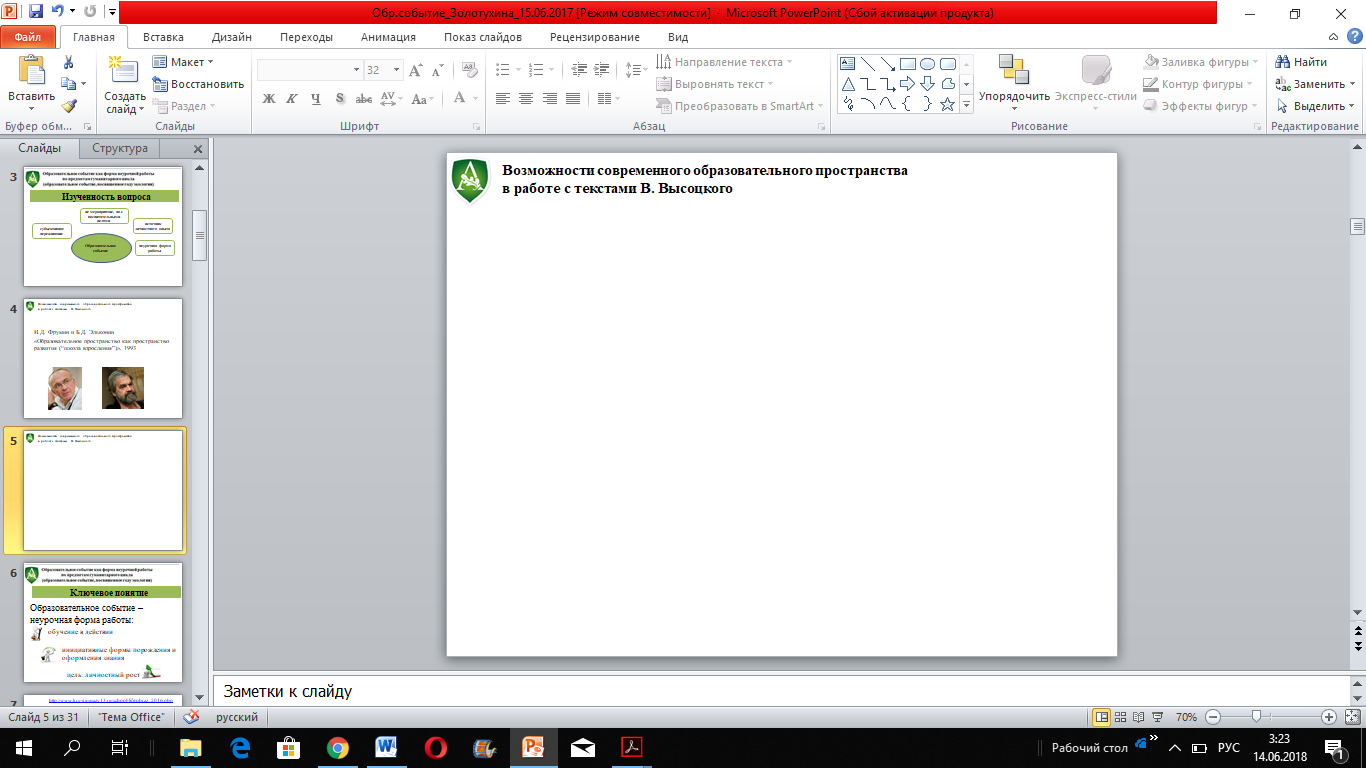 СОБЫТИЙНОСТЬ: Почему В. Высоцкий?
235 текстов
кумир ХХ в
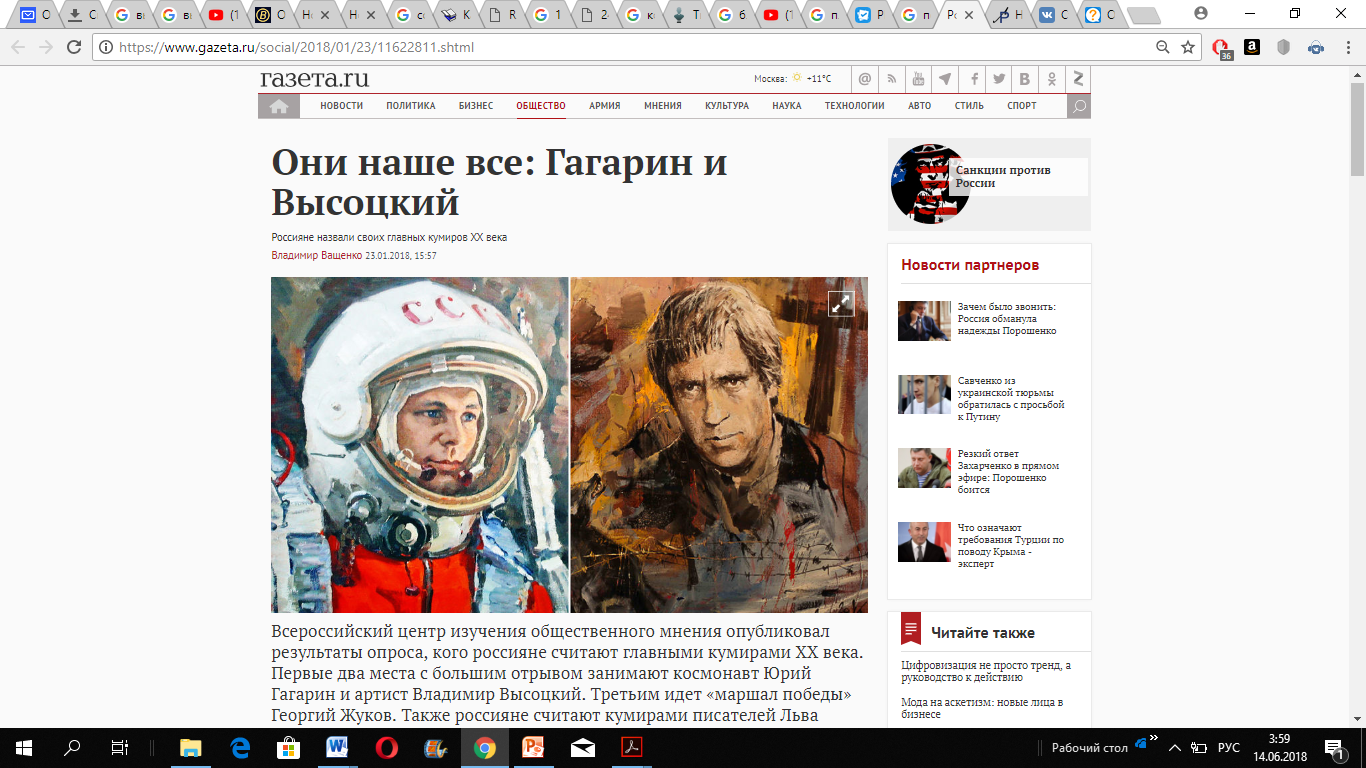 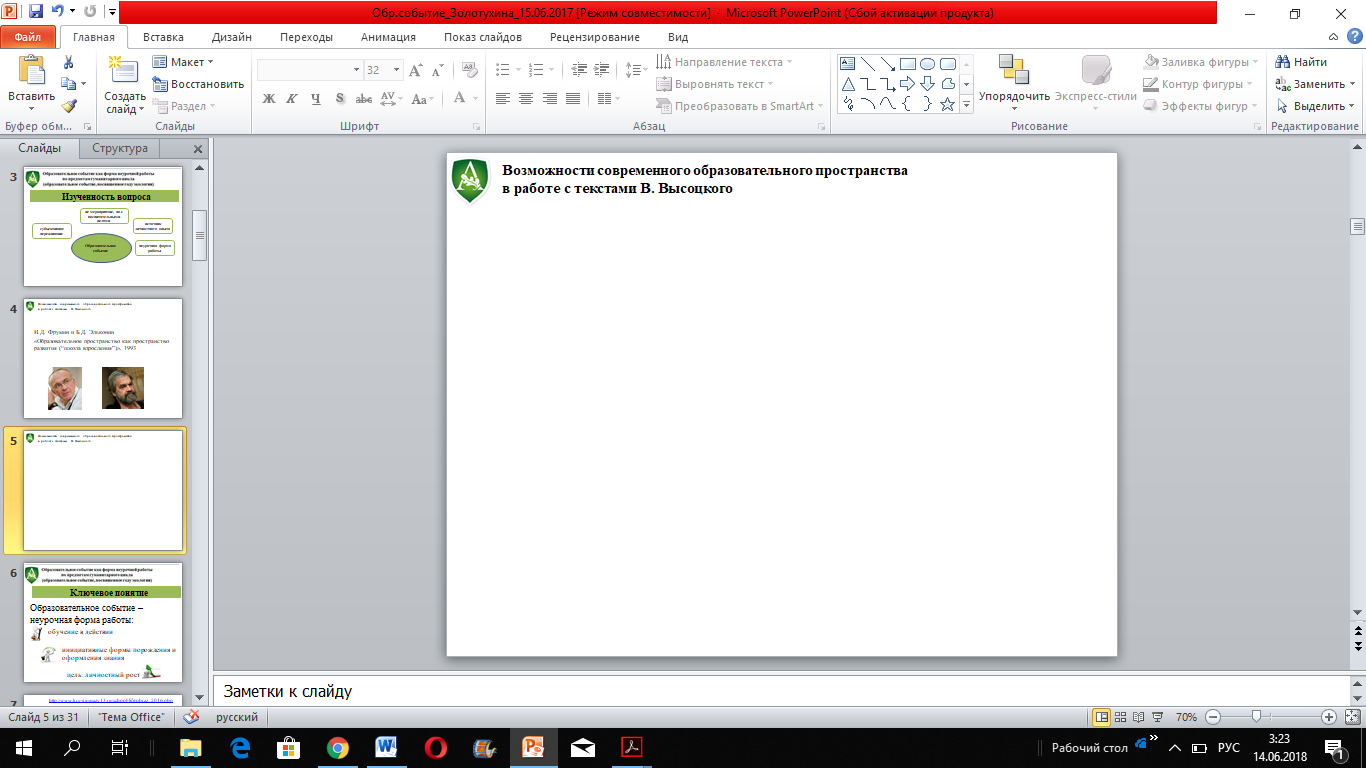 Почему В.Высоцкий?
Возможности современного образовательного пространства в работе с текстами В. Высоцкого
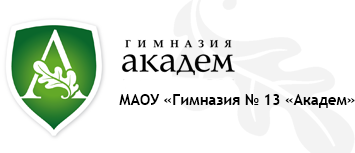 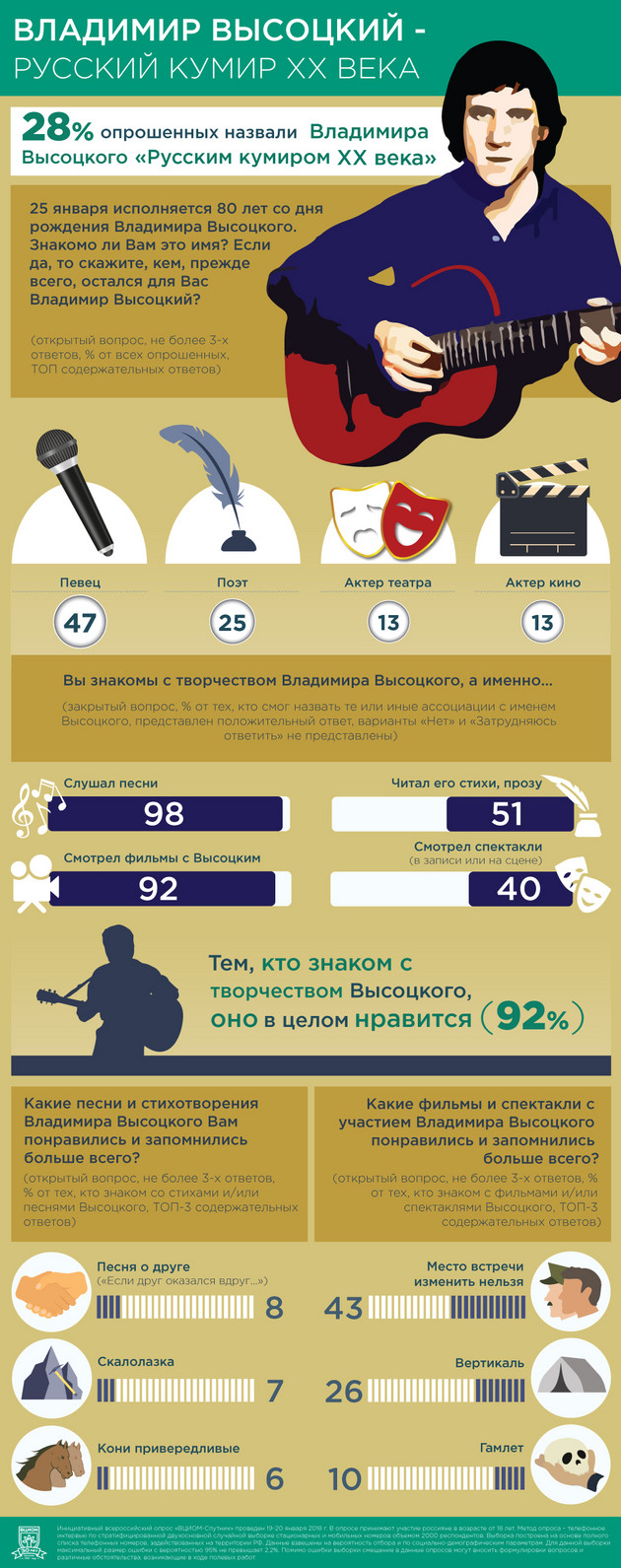 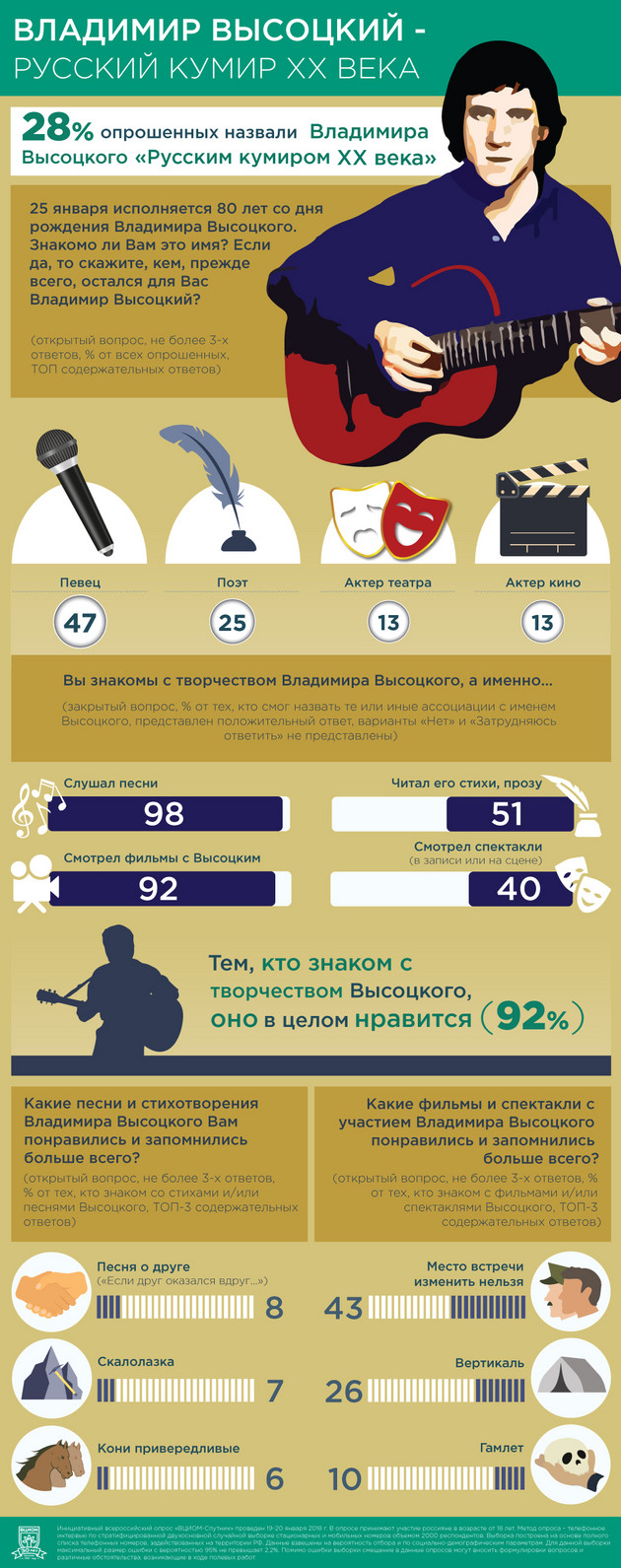 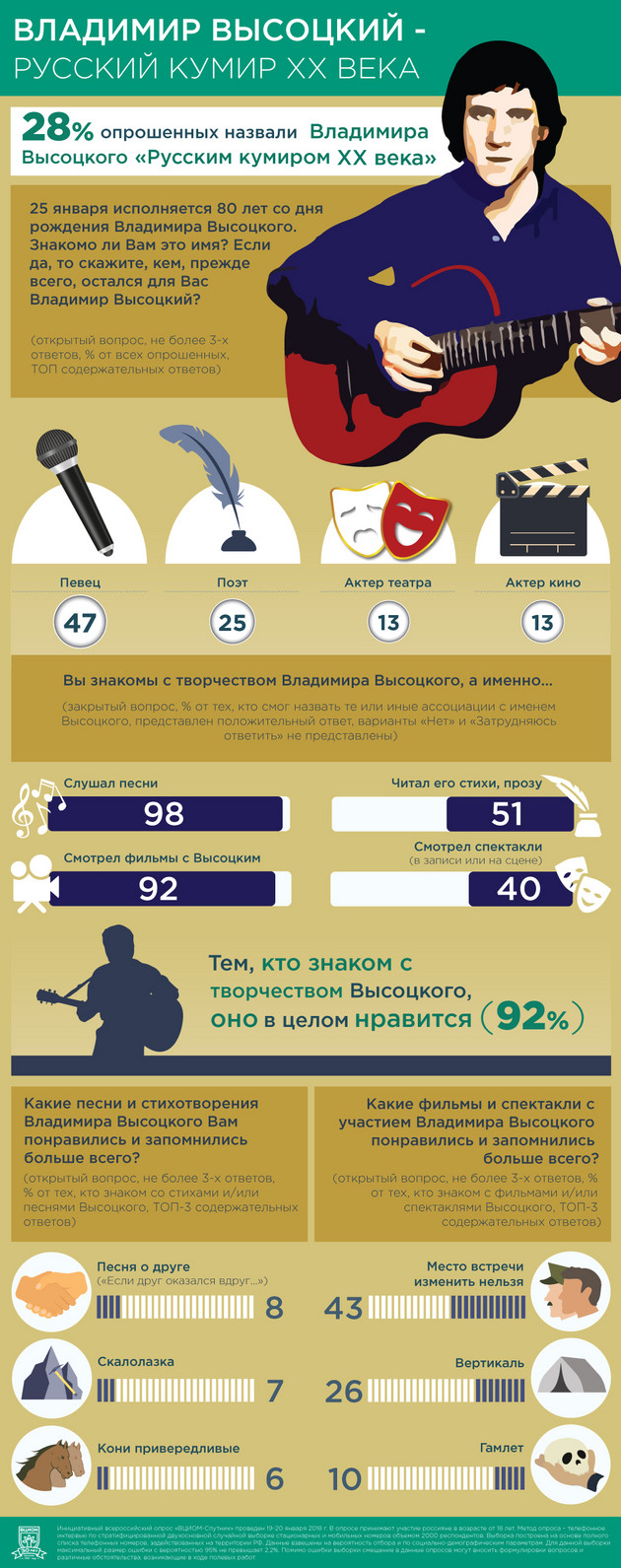 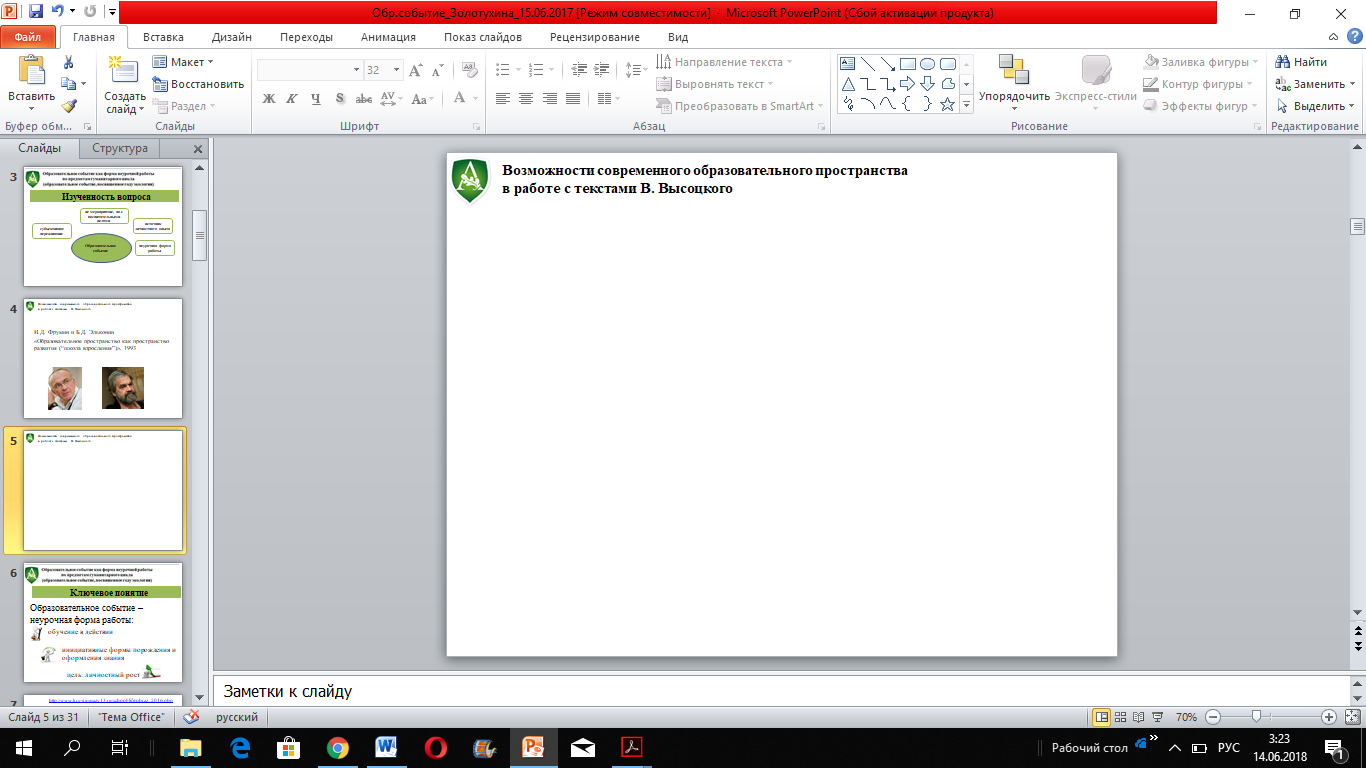 СОБЫТИЙНОСТЬ: Почему В. Высоцкий?
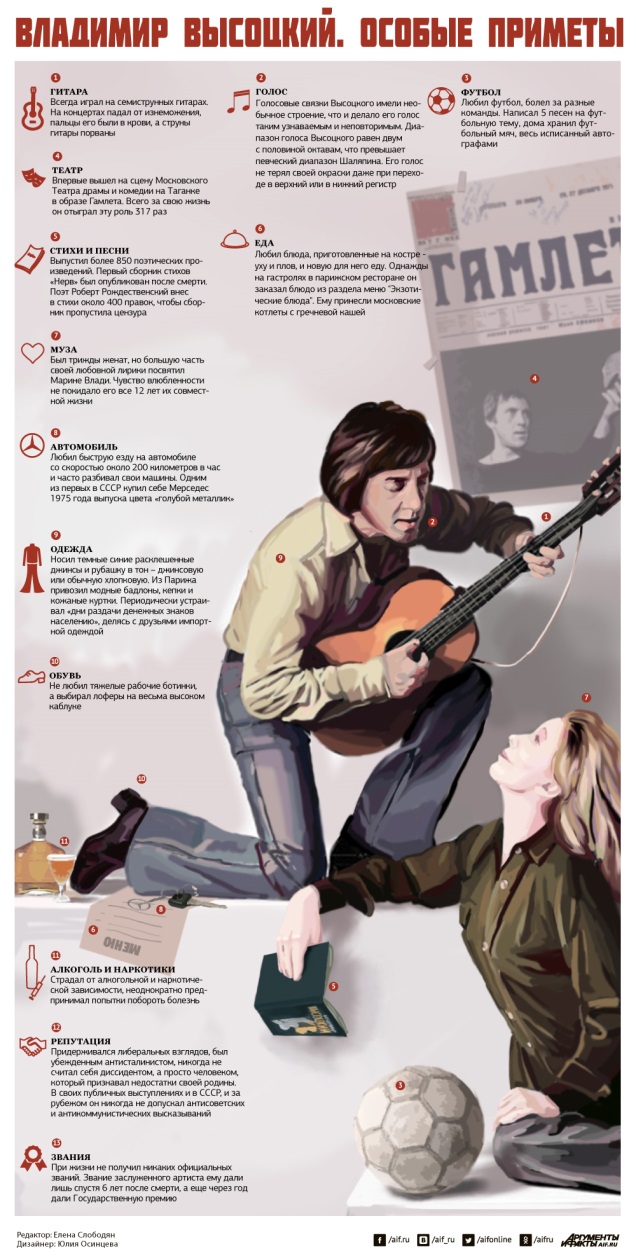 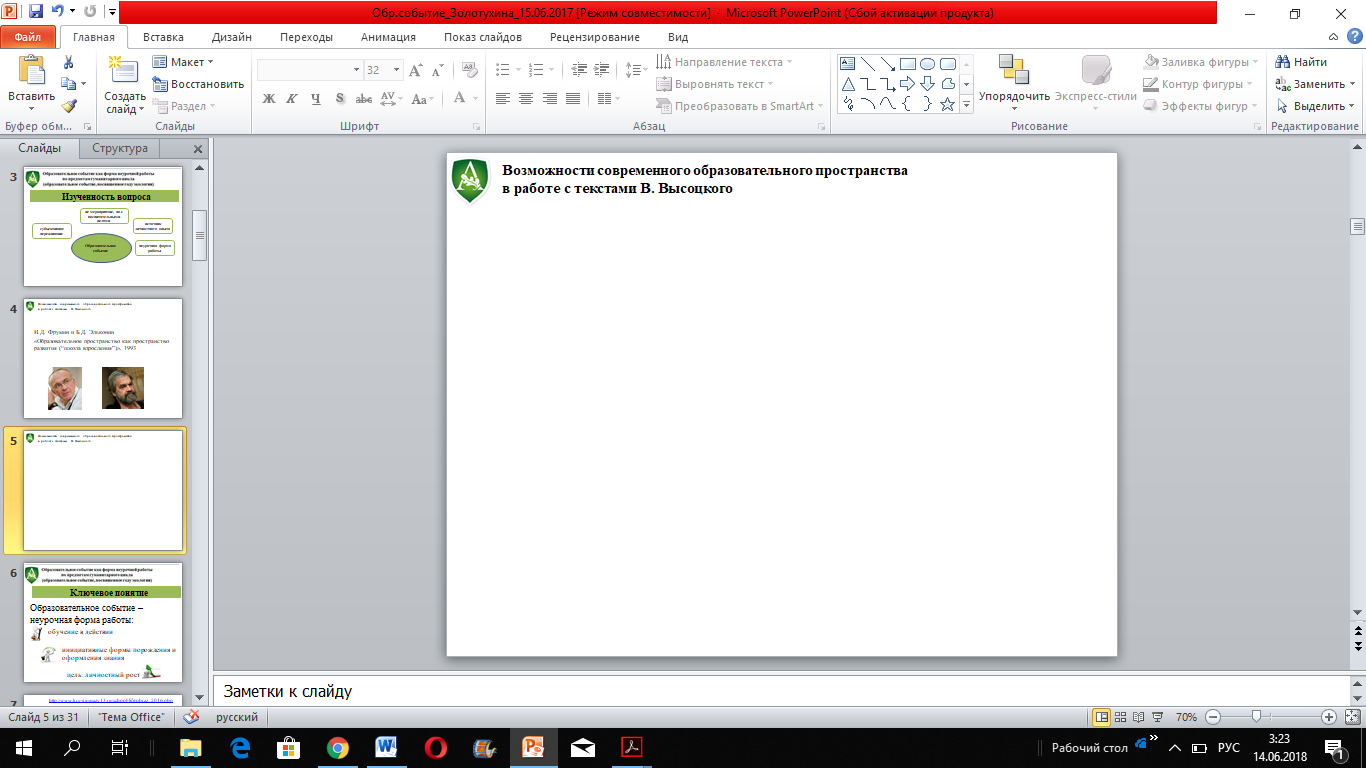 http://www.visotsky.ru/
СОБЫТИЙНОСТЬ: Почему В. Высоцкий?
тексты, воспоминания, видео, аудио, интерактивные экскурсии
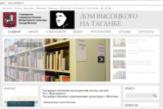 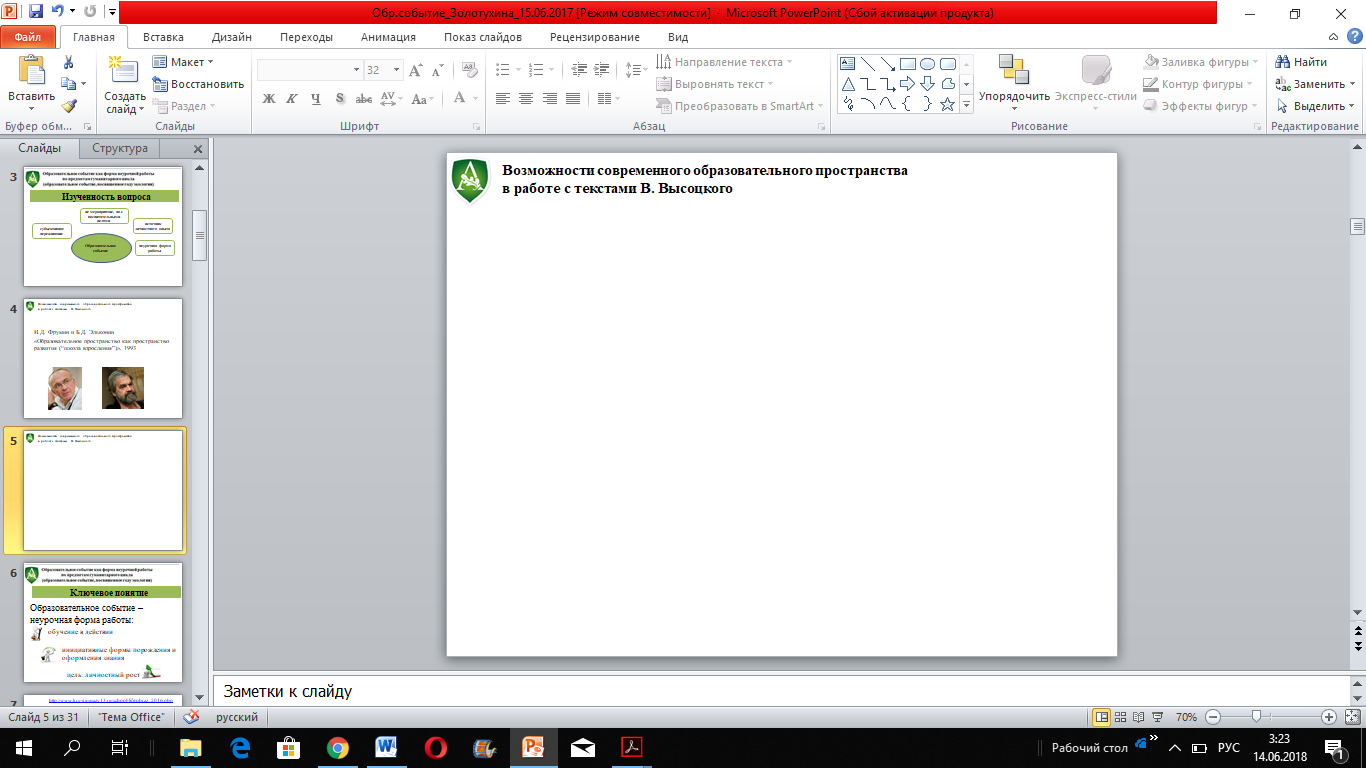 ОБРАЗОВАТЕЛЬНАЯ СРЕДА: технология
Проекты
Кейс-стади http://pandia.ru/text/79/071/72623.php
Коуч-сессия http://www.hr-portal.ru/varticle/kouching-kak-metod
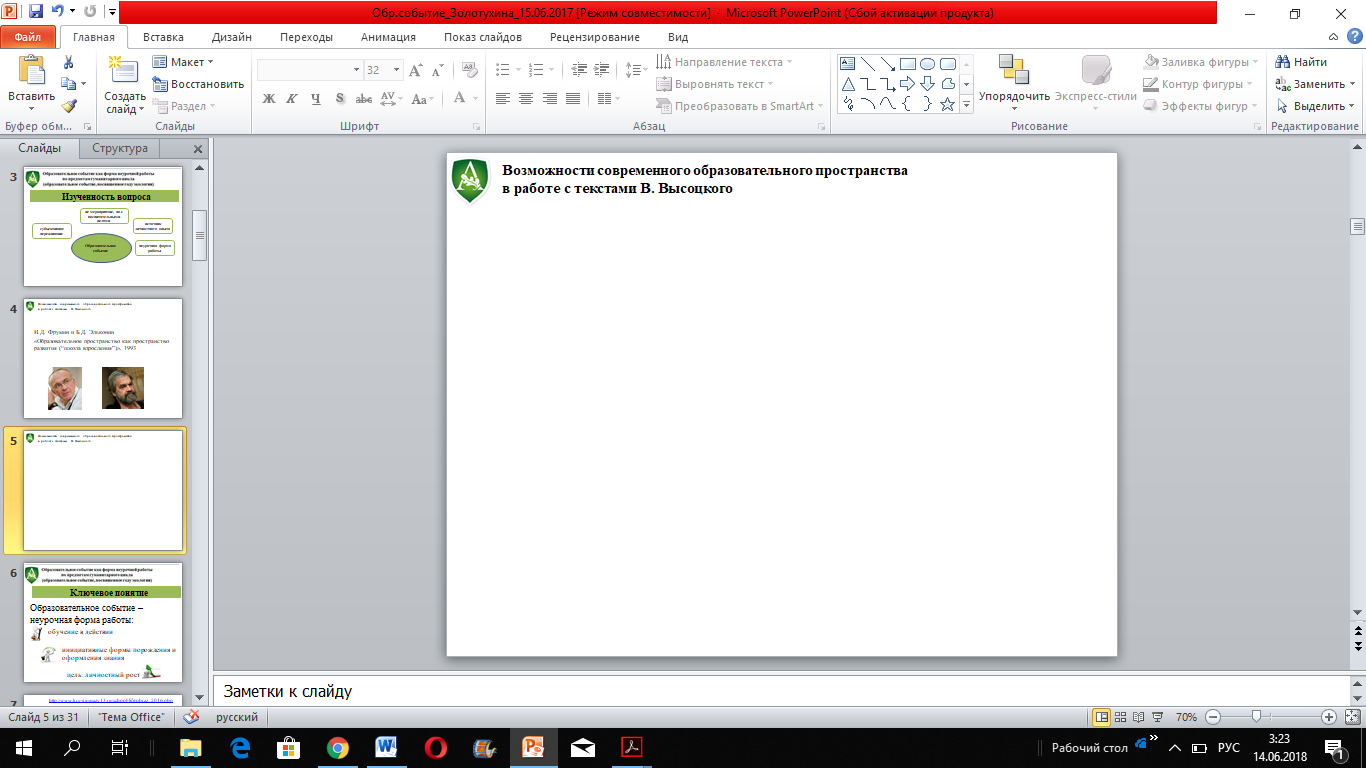 Образовательная среда: Формы
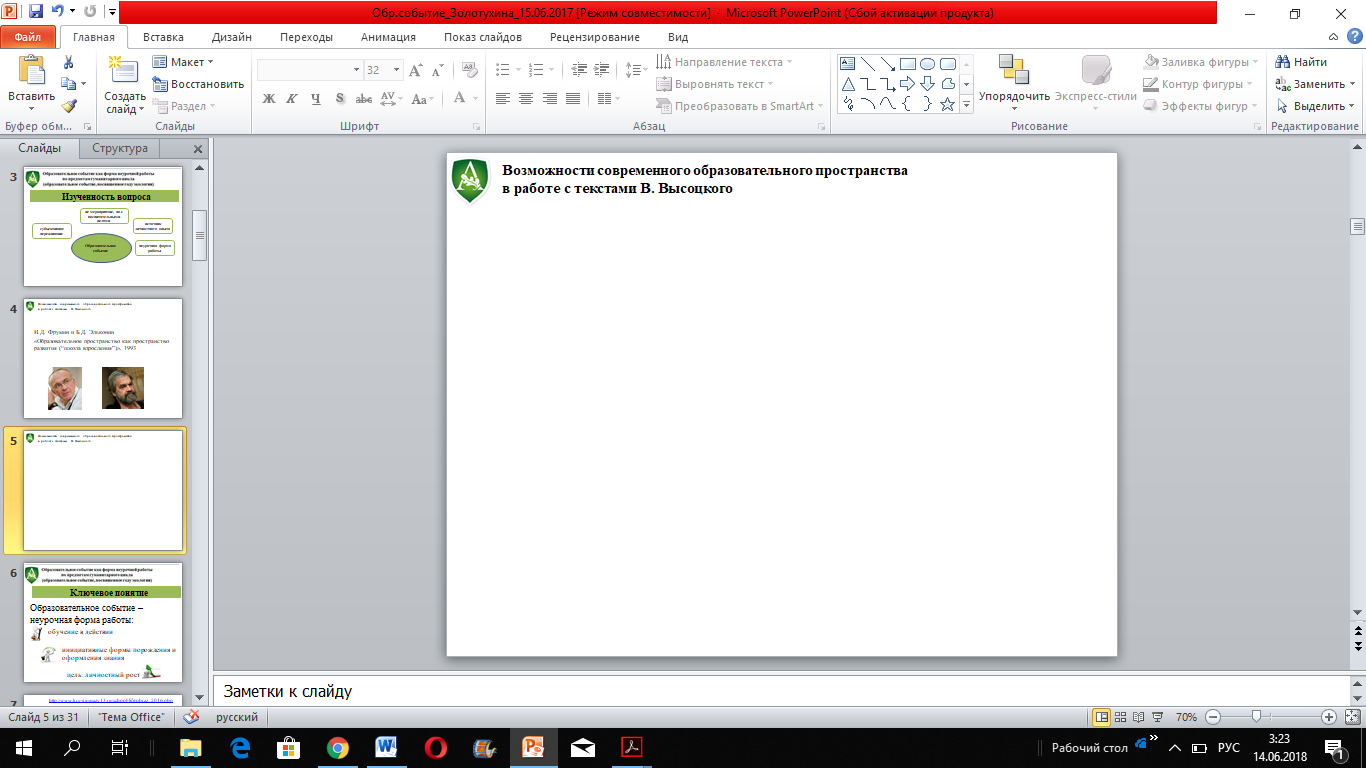 Образовательная среда: Формы
Лонгрид
 – формат подачи журналистских материалов в интернете. Его спецификой является текст, разбитый на части с помощью различных мультимедийных элементов: фотографий, видео, инфографики. Лонгрид должен быть выполнен в жанре рассказа и содержать в себе элементы других жанров: фоторепортажа, слайд-шоу, интервью, видеозарисовки, стенд-аппа. Все элементы лонгрида должны гармонично сочетаться между собой, дополнять, раскрывать тему с разных сторон и позиций. 
Текстовый блок: 
авторский текст объемом от 2500 до 5000 знаков без пробелов. Текст может содержать до трех цитат. Не более 300 знаков. 
Блок фотографий. 
от 15 до 25 авторских фотографий, выполненных в рамках конкурса,  иллюстрирующих текст, куда могут входить:
1-2 фоторепортажа (5-7 фотографий): общий, средний, крупный планы, репортажный портрет, жанровый натюрморт (не менее 3-х разных типов кадра);
1-2 слайд-шоу (5-10 фотографий) + звуковое оформление;
отдельные фотографии (3-7 фотографий).
Видеоблок.
от 1 до 3 видеороликов, длительностью от 10 до 60 секунд. Содержание роликов может включать интервью с героями, участниками, гостями, видеозарисовку, постановочную и документальную съемку, работу участника команды в кадре (стенд-апп).
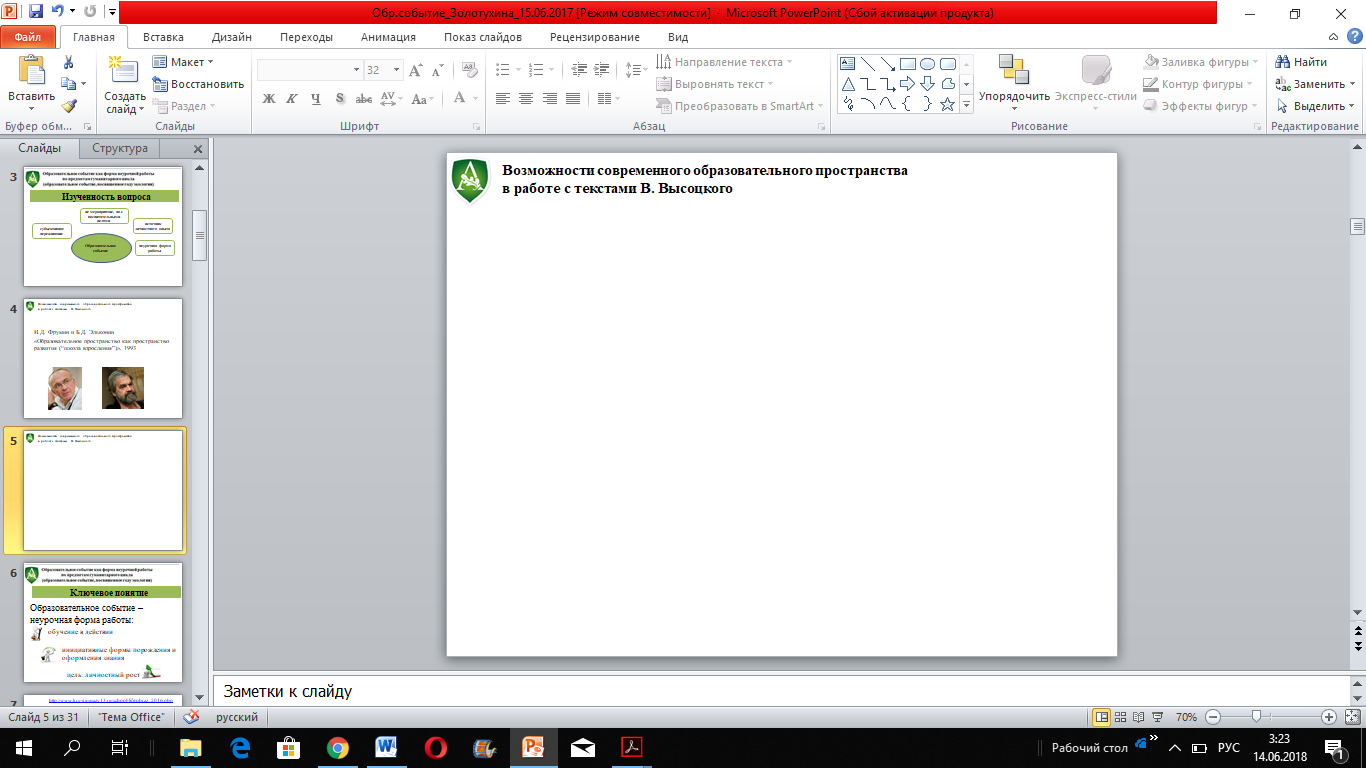 Образовательное событие – неурочная форма работы:
	 обучение в действии

		инициативные формы порождения и 		оформления знания

цель: личностный рост
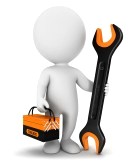 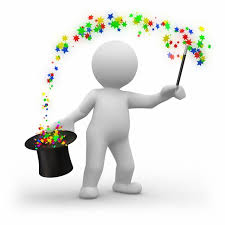 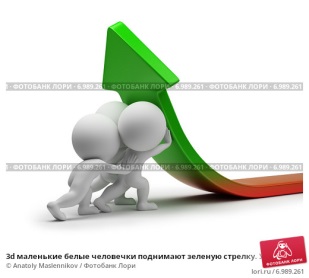 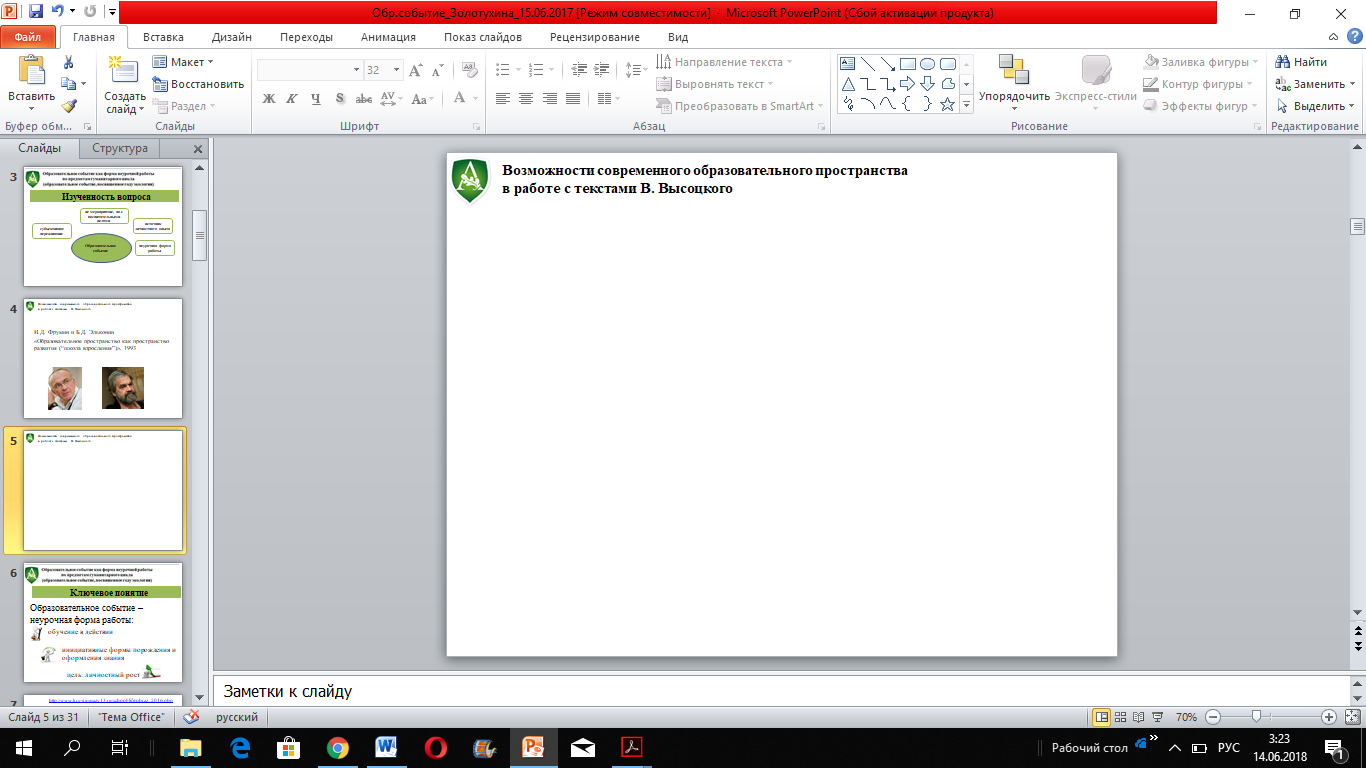 УПРАВЛЕНИЕ: Plickers
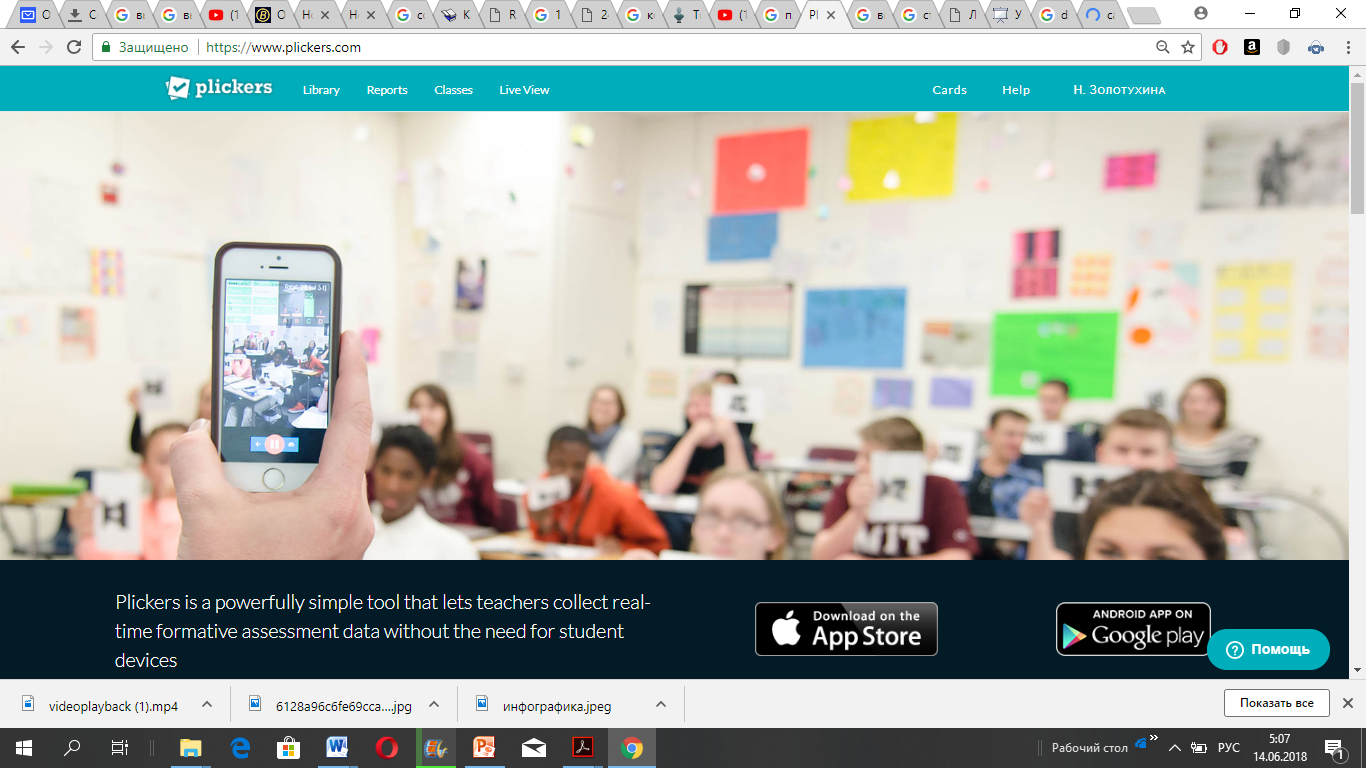 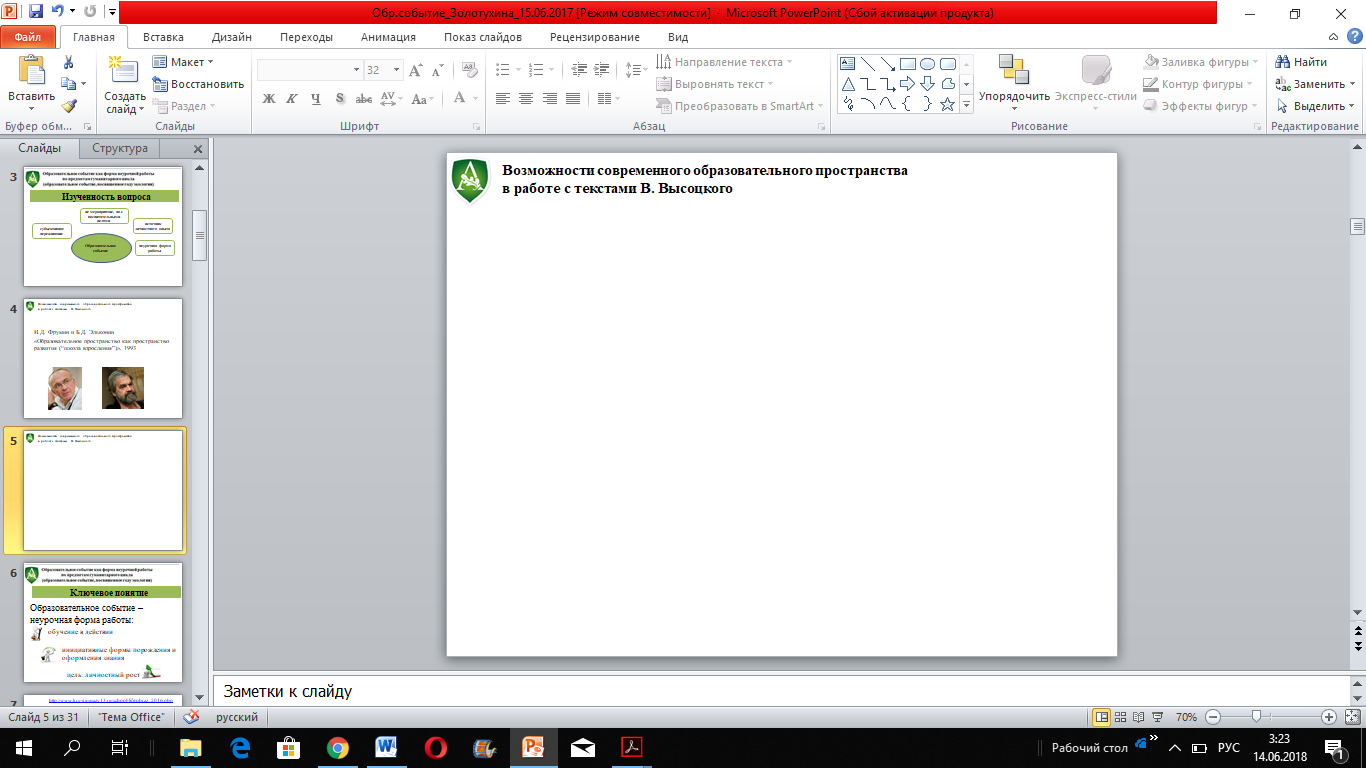 УПРАВЛЕНИЕ: Plickers
Инструкция
Карты
http://www.krs-gimnazy13.ru/school-life/obraz_2016.php